Биология
9
класс
Тема:
Взаимодействие 
неаллельных генов
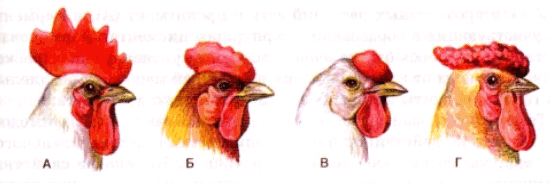 Цель: расширить знания о закономерностях наследования признаков, изучив типы взаимодействия неаллельных генов.
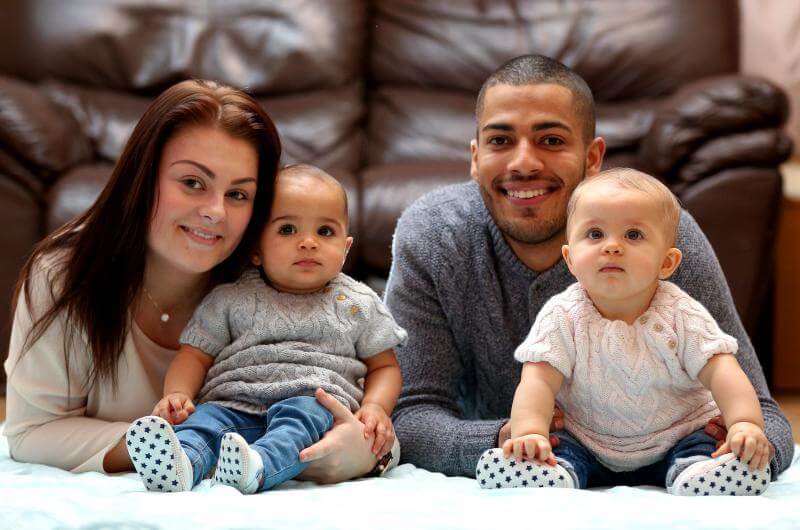 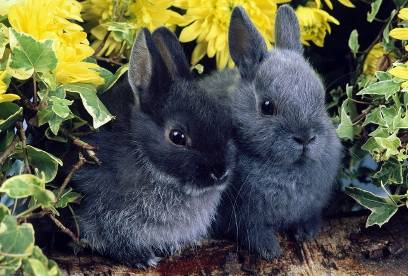 Новые понятия и термины:
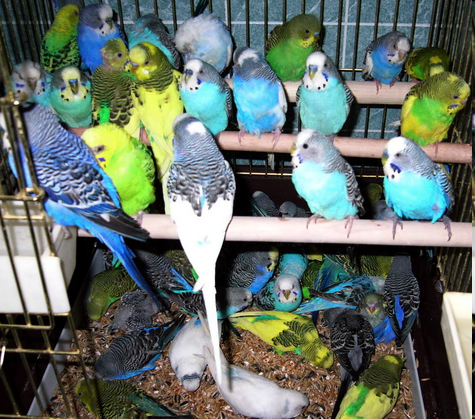 взаимодействие генов
 неаллельные гены
 комплементарность
 эпистаз
 ген - супрессор, ингибитор,  
     эпистатичный ген
 доминантный эпистаз
 рецессивный эпистаз
 гипостатичный ген
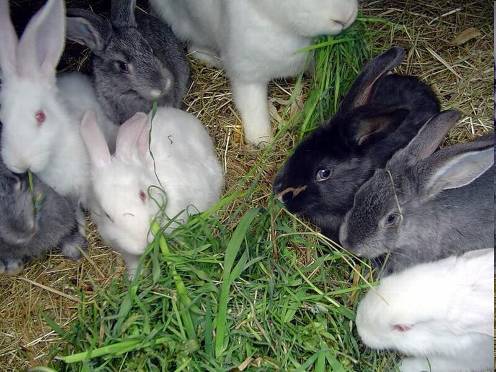 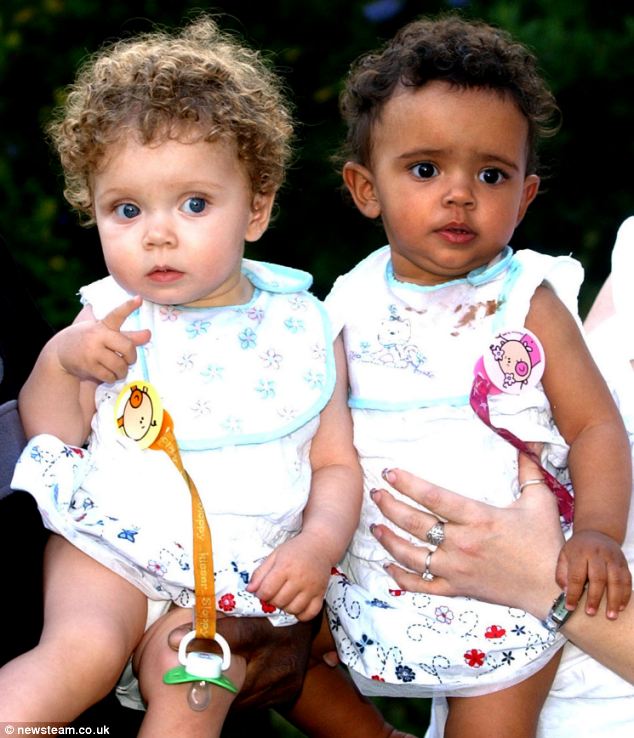 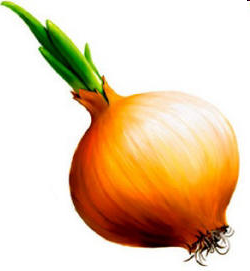 Взаимодействие генов – это влияние нескольких генов 
на развитие одного признака
Ген 1
Признак
Ген 2
Ген 3
Взаимодействие  неаллельных генов
Неаллельные гены – это гены, расположенные в негомологичных участках хромосом                    и кодирующие неодинаковые белки.  Неаллельные гены также могут взаимодействовать между собой.
Полимерия
Комплементарность
Эпистаз
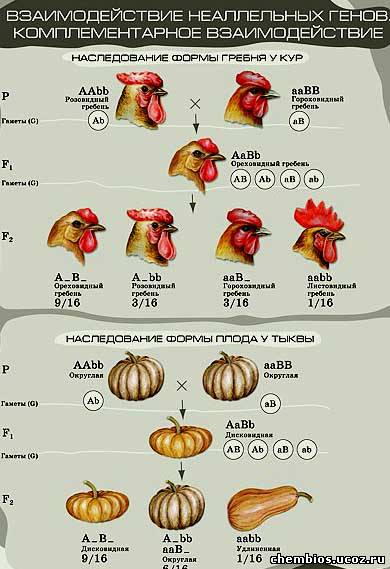 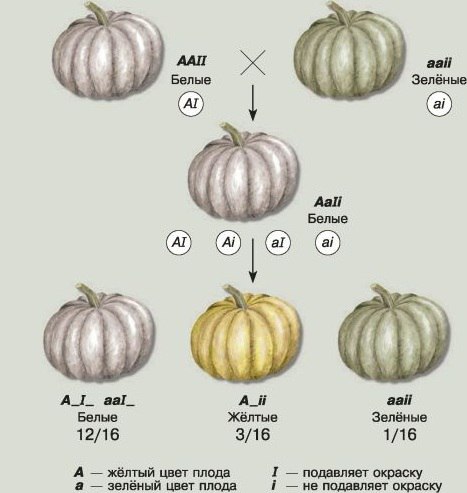 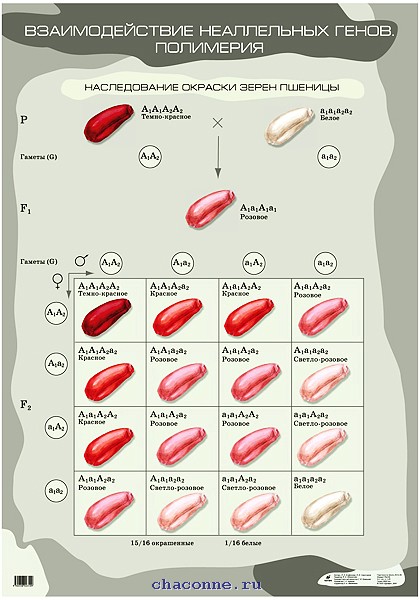 Взаимодействие  неаллельных генов: эпистаз
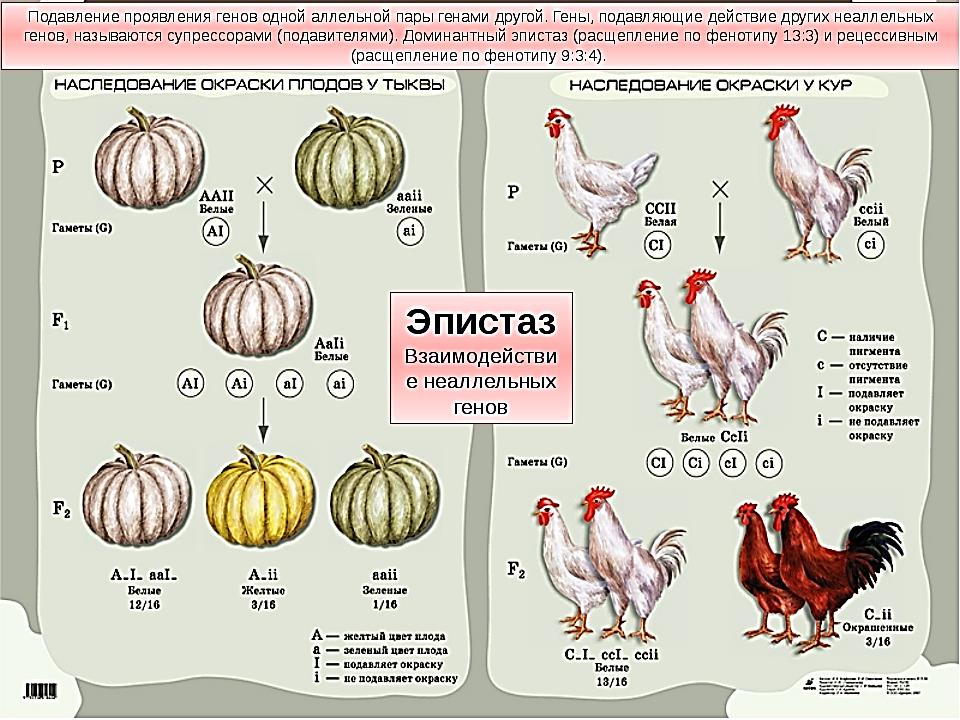 Эписта́з — взаимодействие неаллельных генов, при котором один из генов полностью подавляет действие другого гена.
Ген – супрессор, ингибитор,  эпистатичный ген – это ген, подавляющий фенотипические проявления другого.
Гипостатичный ген - подавляемый ген.
Эпистаз может быть как доминантным, так и рецессивным. 
Под доминантным эпистазом понимают подавление одним доминантным геном действие другого гена.
При доминантном эпистазе в качестве ингибитора выступает доминантный ген (чаще его ставят на второе место в паре и обозначают буквой I, рецессивный i), а при рецессивном эпистазе – рецессивный.
При эпистазе расщепление гибридов F2 по фенотипу может происходить в соотношениях 12:3:1;  13:3;  9:3:4.
Комплементарность
Это такое взаимодействие, при котором аллели разных генов дополняют действие друг друга и дают новое фенотипическое проявление

Расщепление по фенотипу 9:7
Взаимодействие  неаллельных генов: комплементарность
Задача № 1. У божьих коровок с красными спинками были дети с оранжевыми спинками, которые скрестились между собой. 
Как наследуется окраска спинки у божьих коровок? Какое расщепление происходит во F2 по фенотипу?
Дано:
ААbb –  красные
ааВВ - красные
А- В- – оранжевые 
ааbb – жёлтые
Найти: гF1-? фF2-?
Решение:
  гР ♀                х  ♂
  фР   красные          красные
  G   
  гF1	
 фF1
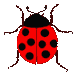 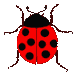 AAbb
ааВВ
aВ
Ab
AaBb (100%)
оранжевые
Пояснение: 
так как все потомки F1 оранжевые, значит, для скрещивания необходимо взять красных божьих коровок гомозиготных, но по разным доминантным аллелям.
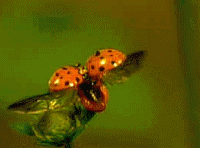 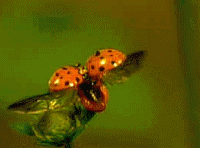 Решение:
Р   ♀  АаВb        х      ♂  АаВb  
ф.Р      оранж                   оранж
G    АВ, Аb,аВ, аb          АВ, Аb,аВ, аb
Ответ: 
комплементарность; 
гF1-  АаВв (все потомство будет единообразно и имеют оранжевую окраску); 
фF2:  9 оранжевых: 6 красных: 1 жёлтый
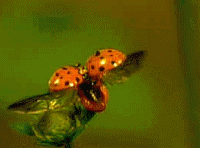 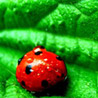 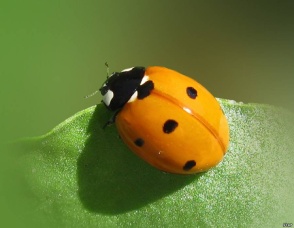 фF2: 9 оранжевых: 6 красных: 1 жёлтый
Эпистаз
Это такое 
взаимодействие, при котором один ген подавляет действие другого.

 Доминантный эпистаз даёт расщепление по фенотипу 13:3
Взаимодействие  неаллельных генов: доминантный эпистаз
Задача №  2
При скрещивании чёрных и белых свиней из разных пород в F1 появляются белые потомки. Какое получится потомство по фенотипу в F2  от скрещивания гибридов F1 между собой?
Решение:
гР   ♀              х     ♂    
фР     чёрная             белый
G 

гF1	        
фF1
Дано:
ЕЕii –  чёрная
ееII – белая 
ЕЕIi – белая  
Найти: гF1-? фF2-?
ееII
Ееii
eI
Ei
EeIi (100%)
белые
Пояснение: Белые поросята имеют минимум один доминантный ген – подавитель I. чёрные поросята гомозиготны по рецессивному гену i, который не мешает образованию окраски, и несут доминантный ген Е, детерминирующий образованию черного пигмента. Красные поросята (ееii) лишены доминантного гена – подавителя I и доминантного гена Е, определяющего черную окраску).
Взаимодействие  неаллельных генов: доминантный эпистаз
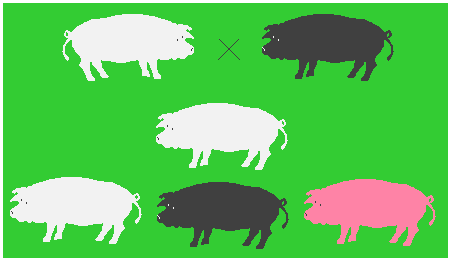 Решение:
гР ♀  EeIi       х      ♂  EeIi
фР     белые                 белые
G    EI,Ei,eI, ei             EI,Ei,eI, ei
Ответ: 
гF1-  EeIi (все потомство будет единообразно и имеют белую окраску);
фF2: 12 белых: 3 чёрных: 1  красный.
фF2: 12 белых: 3 чёрных: 1  красный.
Взаимодействие  неаллельных генов:  рецессивный эпистаз
Под рецессивным эпистазом понимают такой тип взаимодействия, когда рецессивная аллель одного гена, будучи в гомозиготном состоянии, не дает возможности проявиться доминантной или рецессивной аллели другого гена: аа>В- или аа>вв.
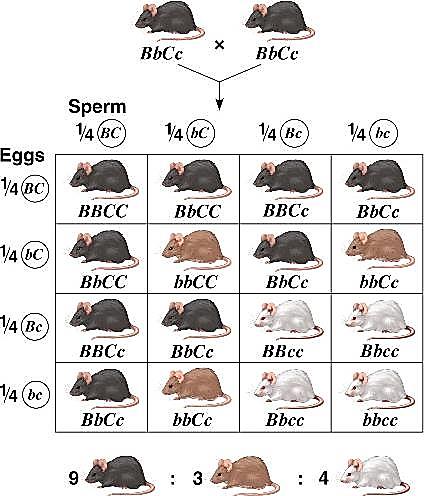 Расщепление 9:3:4 можно рассматривать и как пример рецессивного эпистаза.
Взаимодействие неаллельных генов рецессивный эпистаз
Задача № 3. При скрещивании белых и голубых кроликов в первом поколении все потомство было чёрным, а во втором поколении было получено 67 чёрных кроликов, 27 голубых и 34 белых кролика. Написать схемы скрещивания. Определить тип наследования.
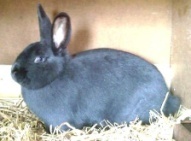 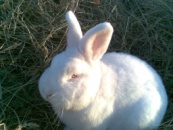 Дано:
ААbb – голубые
ааВВ – белые
АаВb – чёрные
фF2: 67 черн: 27гол: 34бел
           (9:3:4)
Найти: гF1-? фF2-?
Решение:
гР ♀               х ♂
фР     голубые       белые
G 
    
гF1	
фF1
ААbb
ааВВ
аВ
Аb
АаВb (100%)
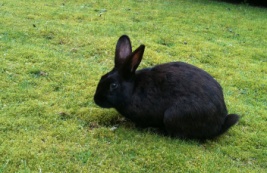 чёрные
Пояснение:
А – ген черной окраски;                                 а – ген голубой окраски;В – ген, не подавляющий окраску;                b – ген – ингибитор окраски).
Взаимодействие  неаллельных генов: рецессивный эпистаз
Решение:
гР ♀  АаВb        х      ♂  АаВb  
фР      чёрные                 чёрные
G    АВ, Аb,аВ, аb          АВ, Аb,аВ, аb
Ответ: 
тип наследования: рецессивный эпистаз;
 гF1-  АаВb (все потомство будет единообразно и имеют чёрную окраску);
 гF2:  1ААВВ : 2ААВb : 2АаВВ : 4 АаВb :  1ААbb : 2Ааbb : 1ааВВ :  2ааВb :  1 ааbb.
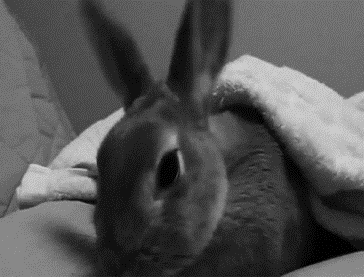 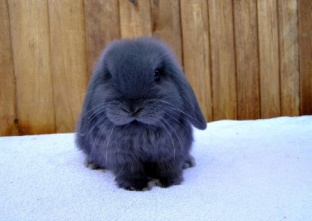 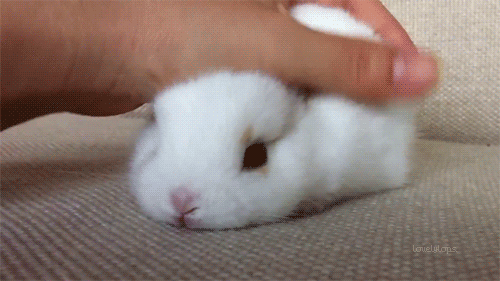 Домашнее заданиеТема № 53: страница-145 задание -1,2,3 (ответить на вопросы письменно в рабочей тетради).
Задача № 1. Окраска шерсти у кроликов определяется двумя парами генов, расположенных в разных хромосомах. При наличии доминантного гена С, доминантный ген А другой пары обуславливает серую окраску шерсти, рецессивный ген а – черную окраску. В отсутствии гена С окраска будет белая. Какой генотип гибридов F1 при скрещивании чистых линий серого кролика с белым? Какое  расщепление во F2  по фенотипу получится при скрещивании серых дигетерозиготных кроликов?
Решение:
  гР ♀                х  ♂
  фР       серый                белый
  G   
  гF1	
 фF1
Дано:
ССАА –  серый 
ссаа – белый
С- аа – чёрный
Найти: гF1-? фF2-?
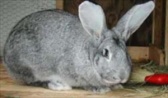 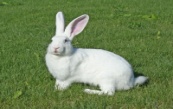 ссаа
ССАА
са
СА
СсАа(100%)
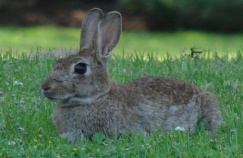 серые
Пояснение: С – ген, влияющий на образование пигмента (темноокрашенные кролики: чёрные или серые);с – ген,  не влияющий на образование пигмента (кролики белые);А – ген,  влияющий на неравномерное  распределение пигмента по длине волоса, который скапливается у его основания, а кончик волоса лишен пигмента (кролики серые);а – ген,  не влияющий на распределение пигмента.